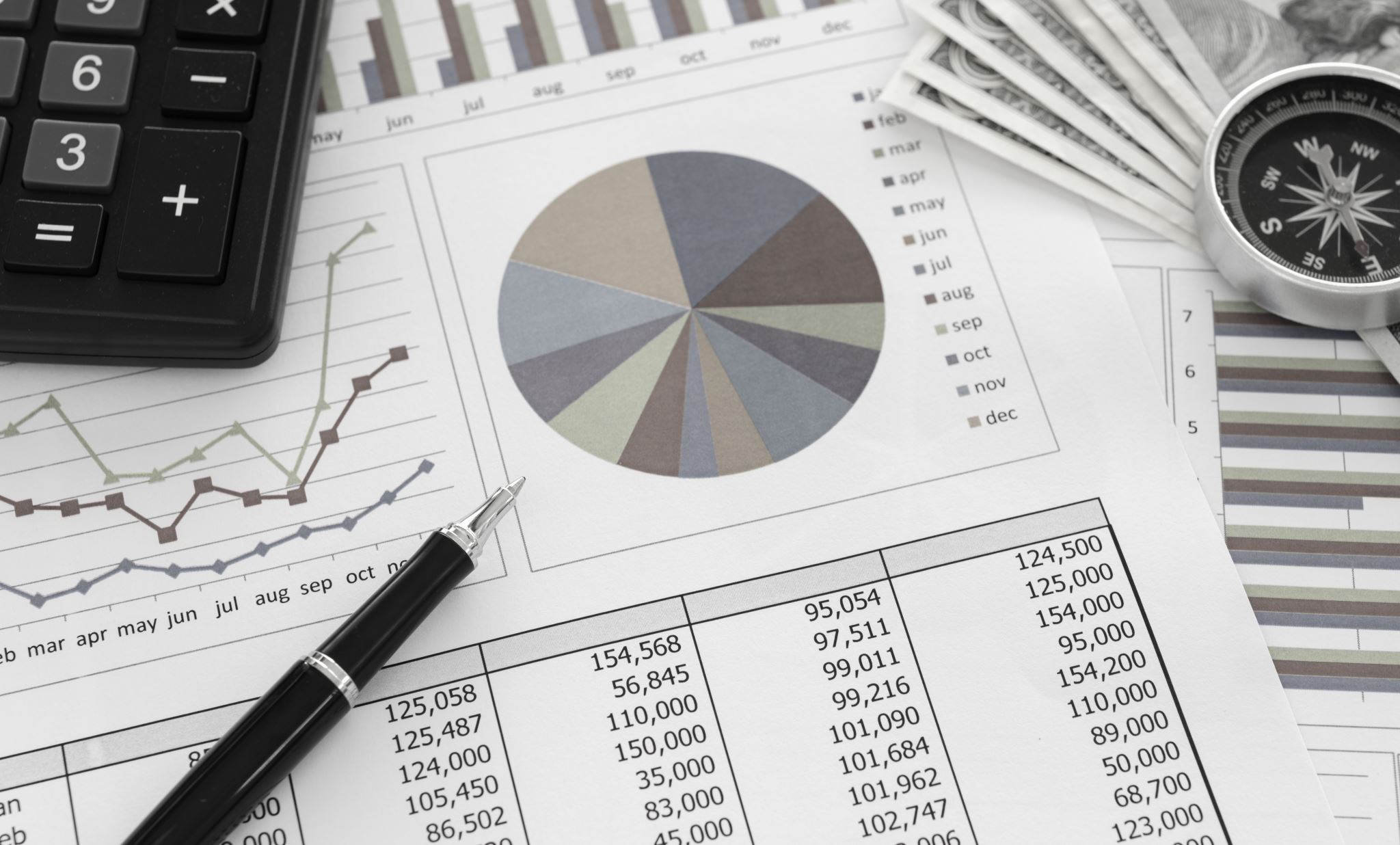 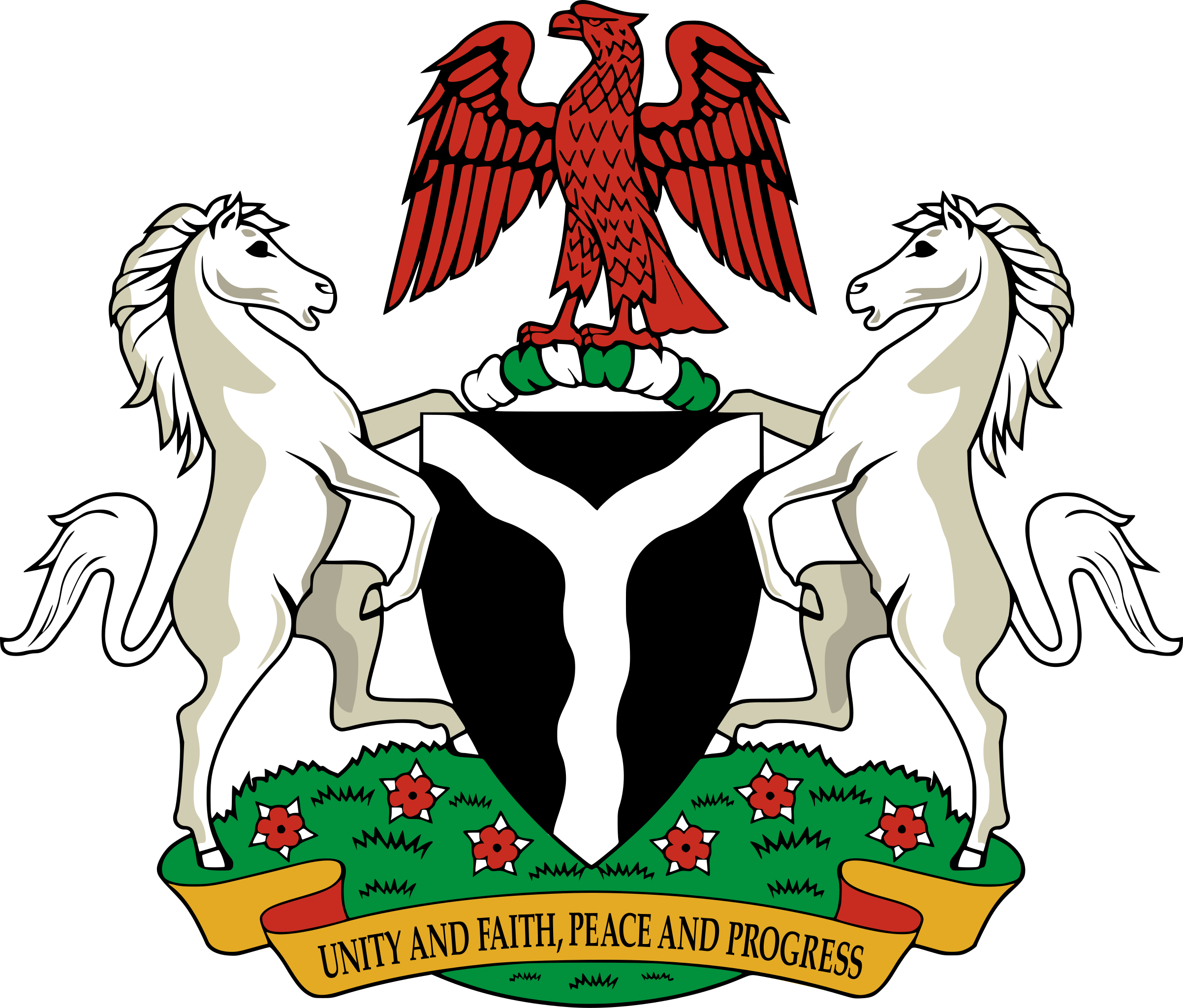 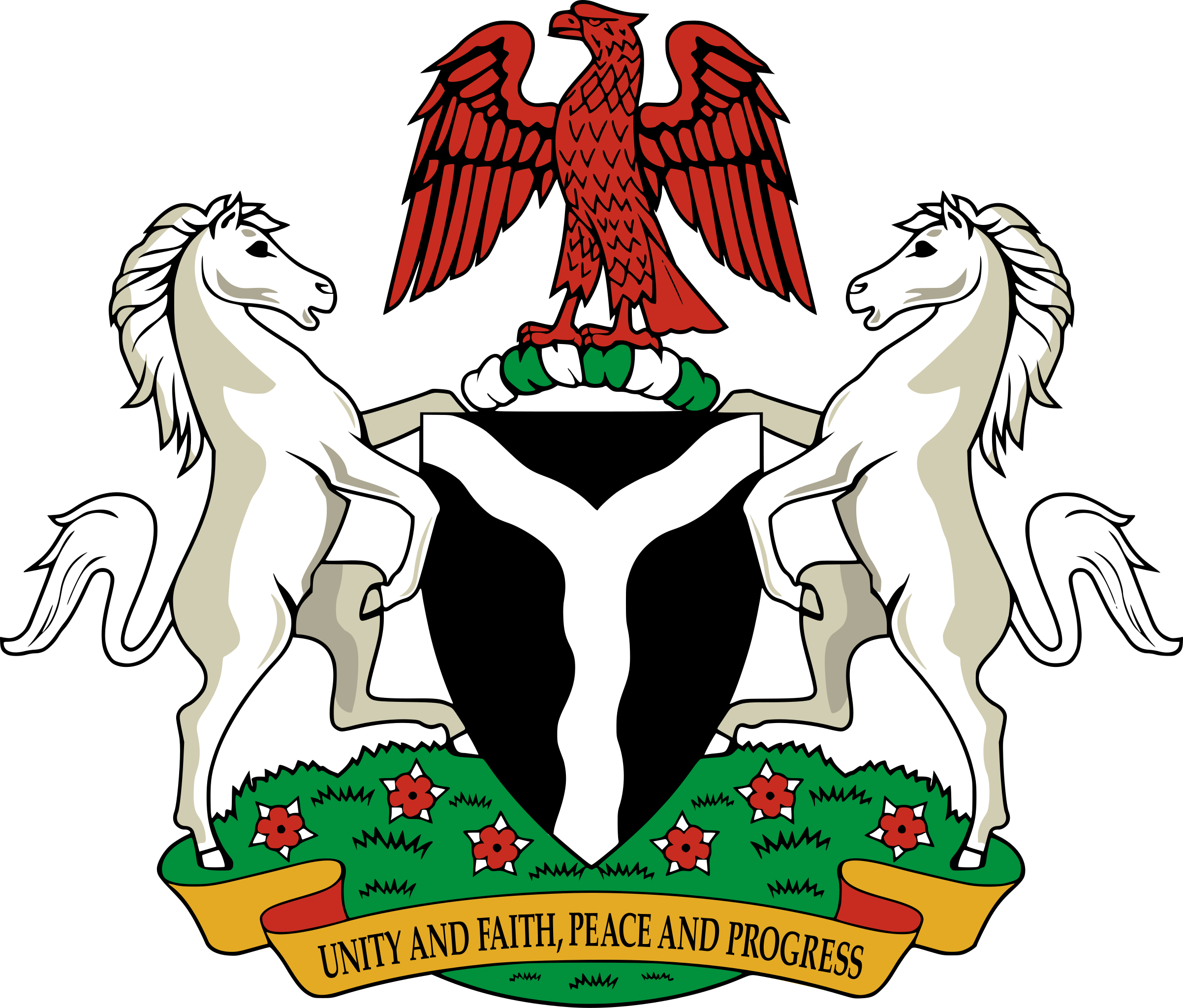 Q1 Budget Meeting
Name of MDA
Agenda
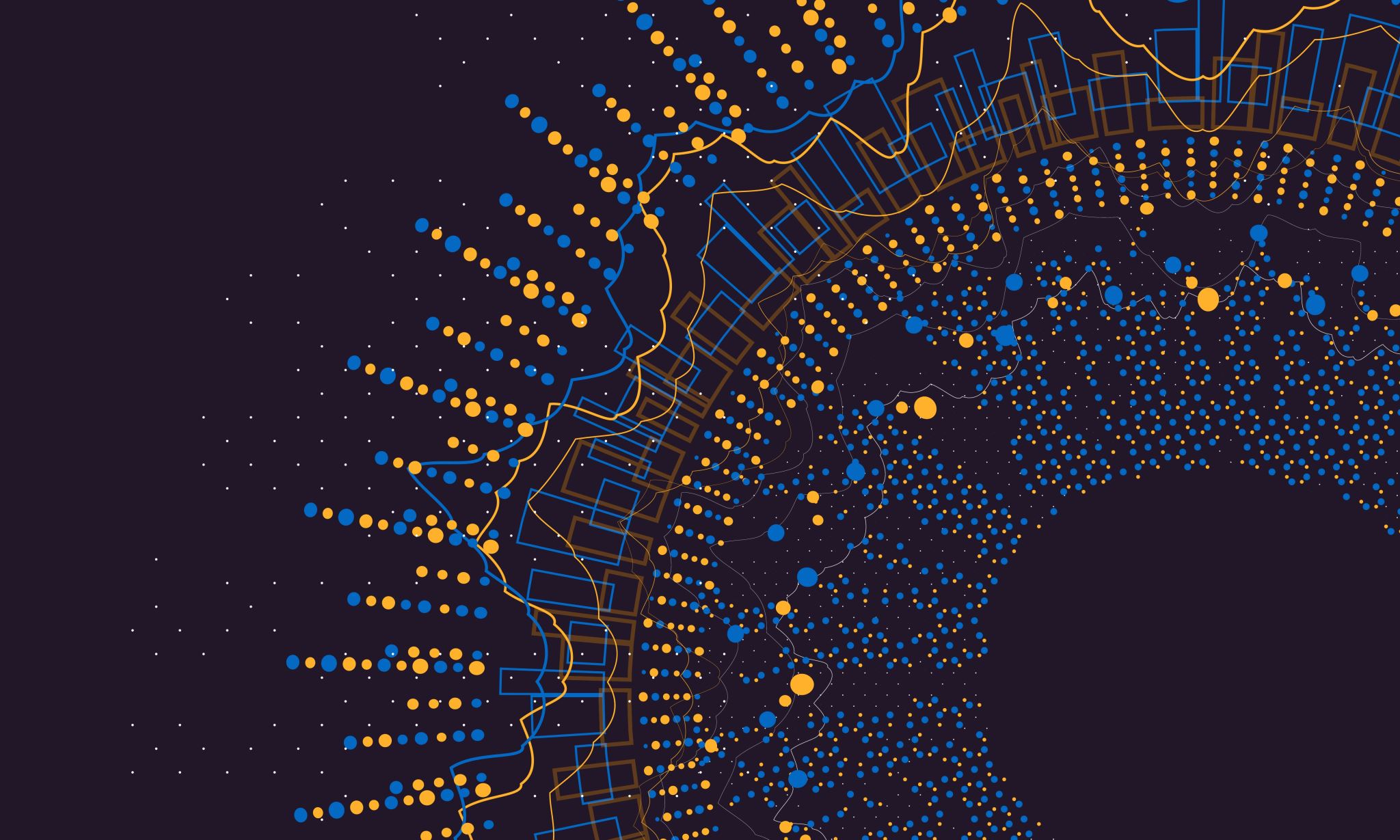 Strategies for Growth
Navigating the future
Current market analysis
Market Expansion
Unlocking new horizons
Product launch
Product launch timeline
Currently gearing up for a ground-breaking launch 
Our new offerings will captivate the market
Our marketing campaign will generate anticipation
Marketing strategies
Our financial overview reflects a robust and resilient fiscal performance.
Key indicators show consistent revenue growth over the past quarter, attributed to strategic cost management and successful marketing.
Operating margins have improved, signaling operational efficiency, while strengthening our reserves.
This underscores our commitment to financial stability, positioning us for sustained growth.
Financial overview
Market expansion
Product innovation
Customer retention
Operational efficiency
Quarterly targets
Financial snapshot
Innovative solutions
Future initiatives
Green supply chain
Reduced carbon footprint
Waste reduction
Water conservation
Thank you
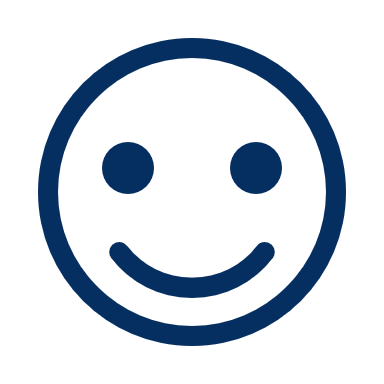 hello@knowledgebase.ngknowledgebase.ng